Ethical and Legal 
Issues in Teaching –or, just practical issues you’ll encounter in your administrative odysseyIAL, June 2019
Nancy A. Stanlick, Ph.D., Professor of Philosophy and Associate Dean, College of Arts and Humanities, University of Central Florida
[Speaker Notes: Part of a series of required seminars for graduate students at UCF]
What I do in the Dean’s Office
Faculty and Staff Affairs (Problems, Grievances, LOI, LOR)
Student Affairs (Grade Disputes, Complaints, Parent Inquiries)
College (CAH) and University-Wide Assessment
Dean’s List
Faculty Research Administration
Faculty Sustained Performance Evals, SPOIs, Adjunct Evaluations
(Some) Policy Creation, Editing, Management
New and Continuing Faculty Training for Research, Teaching, and Evaluations
Responsible Conduct of Research (for Grad Studies); Previously, Seminar in Academic Integrity
Continued
Property Management
Academic Assignments
Faculty Activity System Reports
Faculty Qualifications Management 
Title IX

Occasionally shared with another associate dean
Faculty Awards
Student Scholarships
A common ethical issue in teaching
Cheating and Plagiarism
Cheating and Plagiarism
What’s the difference?
Methods of Cheating and Plagiarizing: They’re ingenious and effective
	--Academic “support” clothing – bras, hats, watch bands
	--Magnified water bottles
	--Paper Fans
	--Test versions and swapped cover sheets
	--Smart Watches, cell phones, text messages
	--Old-fashioned plagiarism: The good old days
	--The new plagiarism: The bad new days and contract cheating
	--Student attitudes toward plagiarism: an example

The reporting problem:
	--Fear of retribution
	--Concerns with teaching evaluations
	--Concerns with reputation
That’s just the common, default ethical issue in teaching
It’s surely not the only one, and it’s not a complete view of the issue
Some Others: They don’t have the conclusions you might think
Dead Grandparents: An example from “Wit”
Horrible Accidents and Missed Exams
Lack of Preparation: Faculty and Students
Insufficient Resources: Faculty and their Old Notes
Syllabus Policies You Can’t Ethically Enforce: Absences, Make-up Tests, Late Uploads, Late Work, Religious Holidays
Student Expectations You Don’t Have to Meet, or Do You?
Disruptive Students
What you tell them makes a world of difference. What you DO makes even more.
What’s the practical difference between ethical issues and legal issues?
We could go on about ethical theories, maybe. …
Legal issues: codified in university policies, procedures, and regulations associated with state and federal laws (such as Title IX, FERPA, and discrimination)
Sometimes, the issues you encounter are both.
Most of the time, in “real life” in administration, the distinctions are completely unclear. You have to live with that.
As a human being, and incidentally as a teacher & supervisor, how do you answer?
What is the good?
What should you do (e.g., making decisions, dealing with dilemmas)?
What sort of person should you strive to be?
What are your duties and obligations?
For what and whom are you responsible, and what does that mean?
These are questions in ethics that encompass every aspect of our lives.
Ethics isn’t just ethereal thinking about abstract things, even though that’s great fun (for philosophers).
It’s about how we live our lives.
It’s practical
It’s essential
How you answered the questions on the previous page is related to ethical theories
Virtue and Care
Duty and Contract
Utility and Happiness
Determining obligations apart from consequences
The right over the good
The primacy of agreements
Doing what is right is determined by the categorical imperative
Consequences
The good over the right
Maximizing pleasure; minimizing pain
The individual and the community
Doing what is good is determined by the principle of utility
Community, character and consequences
The character of the individual through the community
The influence of the community on the character of the individual
Developing virtuous character through virtuous communities
Which theory takes precedence in building community?
Argument: that a well-functioning community is guided primarily by the ethics of virtue and care
Why is this the case? The good requires:

The status of the individual in the community
Common purposes, interests, connections, and goals define the community
The individual cannot exist without the community
The community cannot exist without the individuals

Civic friendship is the result of the interplay of the community and the individual, and is related to individual friendships: utility, pleasure, and mutuality. The goal is the good.
Aristotle, 384-322 BCE
What membership in a community:
IS BEING “IN IT” & ACTIVE
Continued membership requires:
Promise of continued achievement
Demonstration of Continued Achievement
IS MEMBERSHIP-BASED
Minimal requirements
Past achievement
Acceptance
Expectations for the future
WHAT IT ISN’T
Rules
Procedures
Minimal Requirements
What it isn’t
Being “in” it
Membership-based
Transitional thoughts on what it means to be a fully functioning community member: Administrator, Faculty Member, Student
The person

It is a matter of where you are, who you are, what you do, and what you will become.
The community

Understanding the role of the individual and the community
Cultivating civic friendship
Producing individual and community benefit
And to be, most importantly, a moral exemplar
Theorizing is over
Now, on to application in cases
Some examples*and their administrative significance
Examples in the next few slides are drawn from “real life” cases related to teaching and your administrative part in them.
The examples are sometimes odd and unique. But the principles remain.

*Identifying information has been removed to protect the innocent and the guilty -- and me. Some examples may have been embellished to add “dramatic” effect.
Overview: An Introductory Example
Anne is a grader for Professor X in the Department of Good Reasoning. Anne's schedule is very full since she is a graduate student taking 3 seminars, she grades for Professor X, she is a TA for another faculty member, she teaches 2 classes at a local community or state college, and she is a married mother of 3 children under the age of 15. Anne receives fifty 1000 word papers from Professor X, all of which must be graded within 7 days. Ann skims through the papers and assigns grades based on two factors: a) past performance on previous papers and b) the appearance (formatting) of the papers submitted. You are handling a grade dispute of a student in Anne’s class.
Be careful, because this is a slippery one.
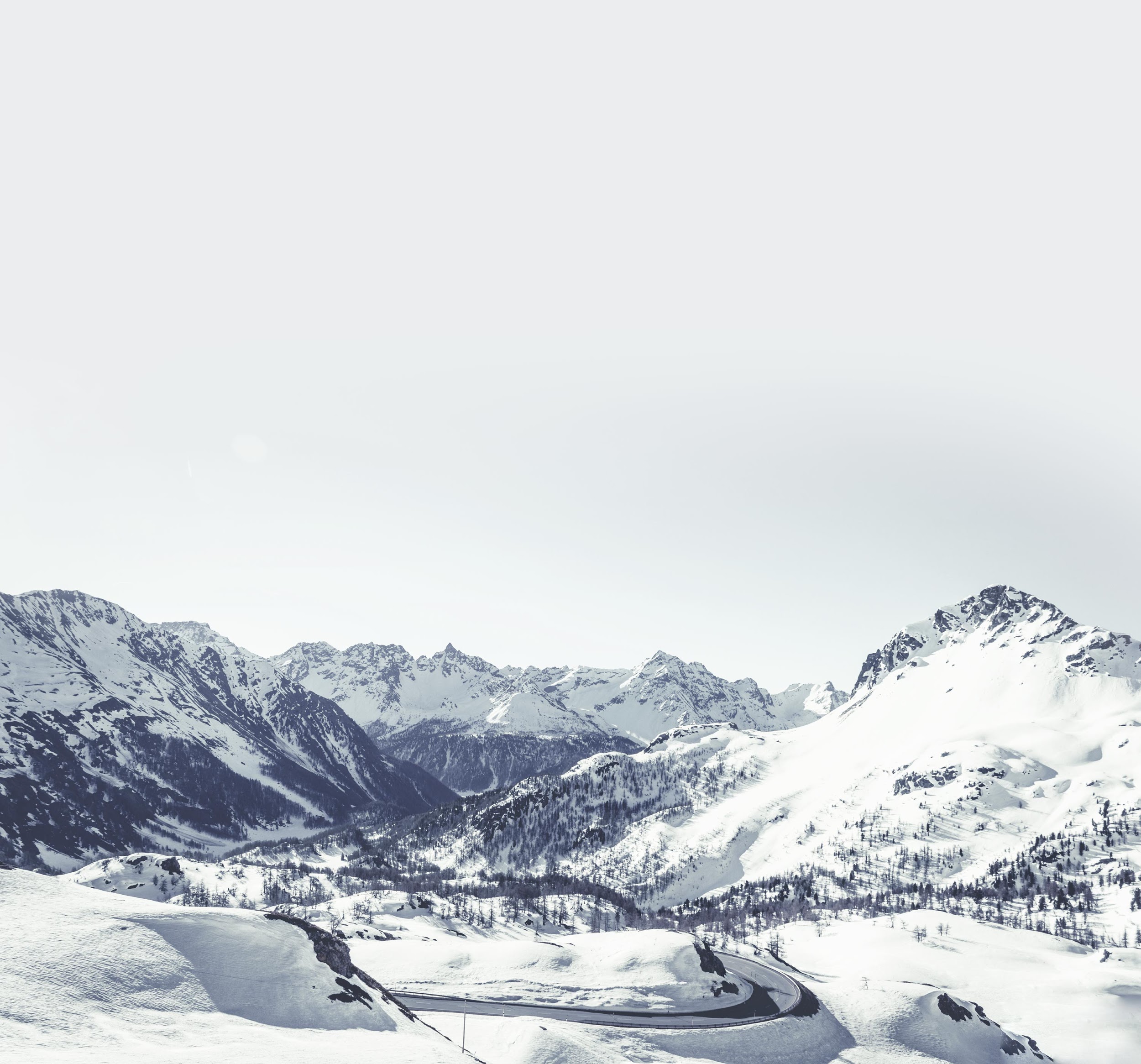 Another Amusing Example: Your Faculty and Their Teaching Assignment(s)
Associate Professor A has been a tenured faculty member in your department for 15 years. He receives mixed but largely negative student evaluations every semester, with many students commenting that he is rarely in his office for office hours and he cancels class meetings at least 5-6 times every term. One semester, students reported that he cancelled classes every Tuesday, every week. In addition. Associate Professor A almost always assigns a take-home final exam and has students submit them either online or by bringing a hard copy to his office, which they can then slide under the door or leave in the department’s main office because he is never present in his office or in class during finals week.
	At the end of the term, a local state college’s dean’s office calls your dean’s office asking where Professor A might be since he has failed to submit grades for the term at the state college. 
	You are informed by your dean that Professor A is teaching at the state college AND that one of his classes in your department meets in F2F mode at THE EXACT TIME OF DAY TWO DAYS A WEEK that he is scheduled to teach a class at the state college.
The Case of the Absent Professor
Professor Z has been in your department for 10 years. He’s reliable, regularly performing his teaching, research, and service duties. There have been no significant complaints about Professor Z, ever.
	Professor Z has an aging and ill parent who lives in England and he has arranged FMLA with Human Resources to take care of her for the spring term. HR approves FMLA leave. Professor Z wishes to teach (online) during the term in which he will be in England. HR approves this arrangement in consultation with you, where he will teach 3 online courses and continue to fulfill his research duties. No service will be assigned.
	You are the Chair of Professor Z’s department and you are informed by a friend in Switzerland that she has seen Professor Z at her university, where he is preparing his tenure application. In fact, she tells you that she saw him just today and that Professor Z asked her not to tell anyone, especially you, that he is working at the university in Switzerland. 
	You check the Swiss university’s website and find his name, picture, biographical details, his academic rank and office number, and his class schedule for the spring term.
A Student’s Request
A student in Professor M’s class has a seizure disorder, but the student has not sought an accommodation from the appropriate student services office on campus. Professor M is unaware of the seizure disorder until one day, during a class session, Student X falls out of her chair and is for a few seconds unresponsive. Student X rises from the floor after just a few seconds, assuring everyone that she is perfectly fine. Professor M resumes her lecture.
	After class, Student X advises Professor M of her seizure disorder and asks that no one call for an ambulance or the police if it happens again, and that a student sitting near her can simply hold her shoulders to keep her from falling until the seizure stops. At the next class meeting, Student X and Professor M ask Student Y, who sits behind Student X, if he is willing to watch Student X and hold her by the shoulders if she begins to have a seizure. Student Y agrees.
No Good Deed
One of your faculty members supervises a FWS student who has recently broken his ankle. One of his duties is regularly to work with faculty and students in performing arts areas. The student broke his ankle in a skateboard accident, and your faculty member responsible for the student assistant assigns the student to office work until a medical release form is received indicating that he is cleared to walk, carry heavy objects, and climb ladders as his normal job requires.
	The student requests to be permitted to resume ordinary duties without medical release, claiming that his ankle brace allows him to walk and climb normally. Your faculty member will not consent to this request, and asks the student about the severity of pain in his ankle.
	The student subsequently files a discrimination claim with the EOAA/OIE office claiming discrimination against a disabled person for asking about a protected medical condition and not liking the student because of his religion, thereby using the broken ankle as a “handy” excuse to deny the student the opportunity to work as he wishes and to disadvantage him.
Some problems with new (and occasionally old) faculty and graduate students in teaching
Authority in teaching
Detecting and reporting cheating and plagiarism: Some methods and problems to consider – we did that already!
FERPA, Grade Disputes, and Parental Calls, Visits, Complaints, and so on, and on and on and on….
Student Conduct
Title IX
Instructor Authority
Course content
Classroom and lab requirements
Discussions and differences of opinion
The syllabus and its importance
The parental visit
Content Presentation Problems: Be sure your faculty consider these things:
Audio and Video Files in Class and Online - What office handles accessibility issues?
Copyright Protection - check with the Library about fair use.
Use of Test Banks and Study Guides - Protect your sources of test and evaluative materials. Be careful, you’ll be surprised about what can happen with this one!
Grade Appeals
Whose “side” do you take?
FERPA: Student Privacy
Posting Grades
Emailing Students
WebCourses/Blackboard, etc.
Handling Parent/Guardian and Other Inquiries
Title IX
When you are teaching a class and when you are an administrator, you are a “responsible employee.”
What does this mean?
Unwillingness to report: some problems and solutions
If time permits --Some facts, problems, and practical solutions for new administrators:
Be aware of:
Threats of grievances and suits from students, parents, and faculty. 
Incomplete information on which you are expected to make instant decisions on any matters. Take your time.
Elements of the CBA, University policies and regulations.
The fact that you will make mistakes, that you will sometimes face animosity -- and that you can make it through this.
The offices and people on campus who are your allies.
The fact that you are not alone.
Problem: From the point of view of many faculty in your department, you have moved over to the “dark side.” You are not to be trusted.
Solution: Get used to it.
Problem: Your relationship with friends/colleagues is very different now. You are left out of conversations. You weren’t invited to a party. You do annual evaluations. You make tenure recommendations. Your comments are no longer part of ordinary conversations. They are instead often interpreted as mandates and criticisms.
Solution: Make new friends in administration.
Problem: Almost everyone wants a course release.
Solution: Do it sparingly, only for very good financial and programmatic reasons, and only for limited periods of time. Institutional memory can be very short.
Thank you! And finally (the syntactic/semantic ambiguity below is intentional):
Be sure to tell your faculty to be the teacher they wish they had.